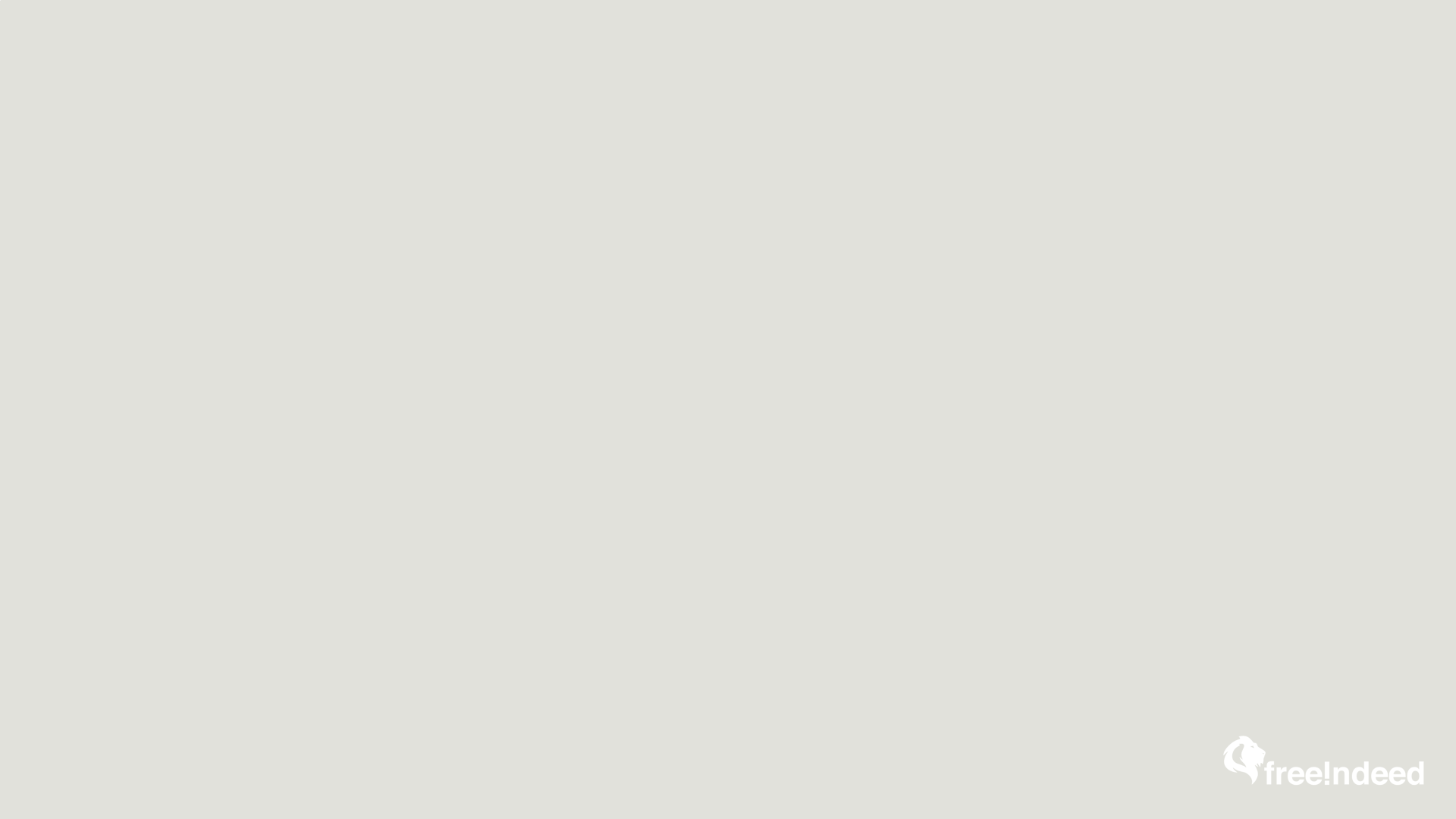 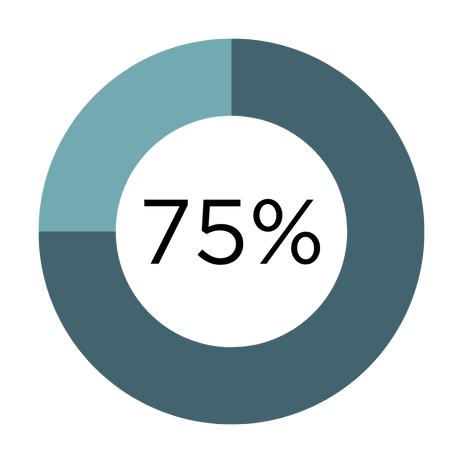 STATISTIKEN
der christlichen Männer konsumieren Pornografie.
(gelegentlich bis täglich)
12,4% des weltweiten Porno-Traffics im Internet geschieht in Deutschland.
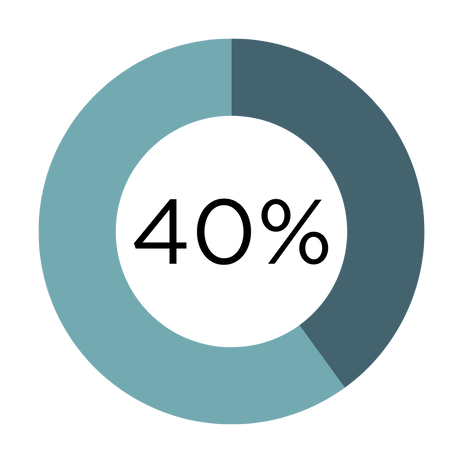 der christlichen Frauen konsumieren Pornografie.
(gelegentlich bis täglich)
*Netzsieger, Internet Pornografie, 2018
*2024 Survey Barna Group & PureDesireMinistries
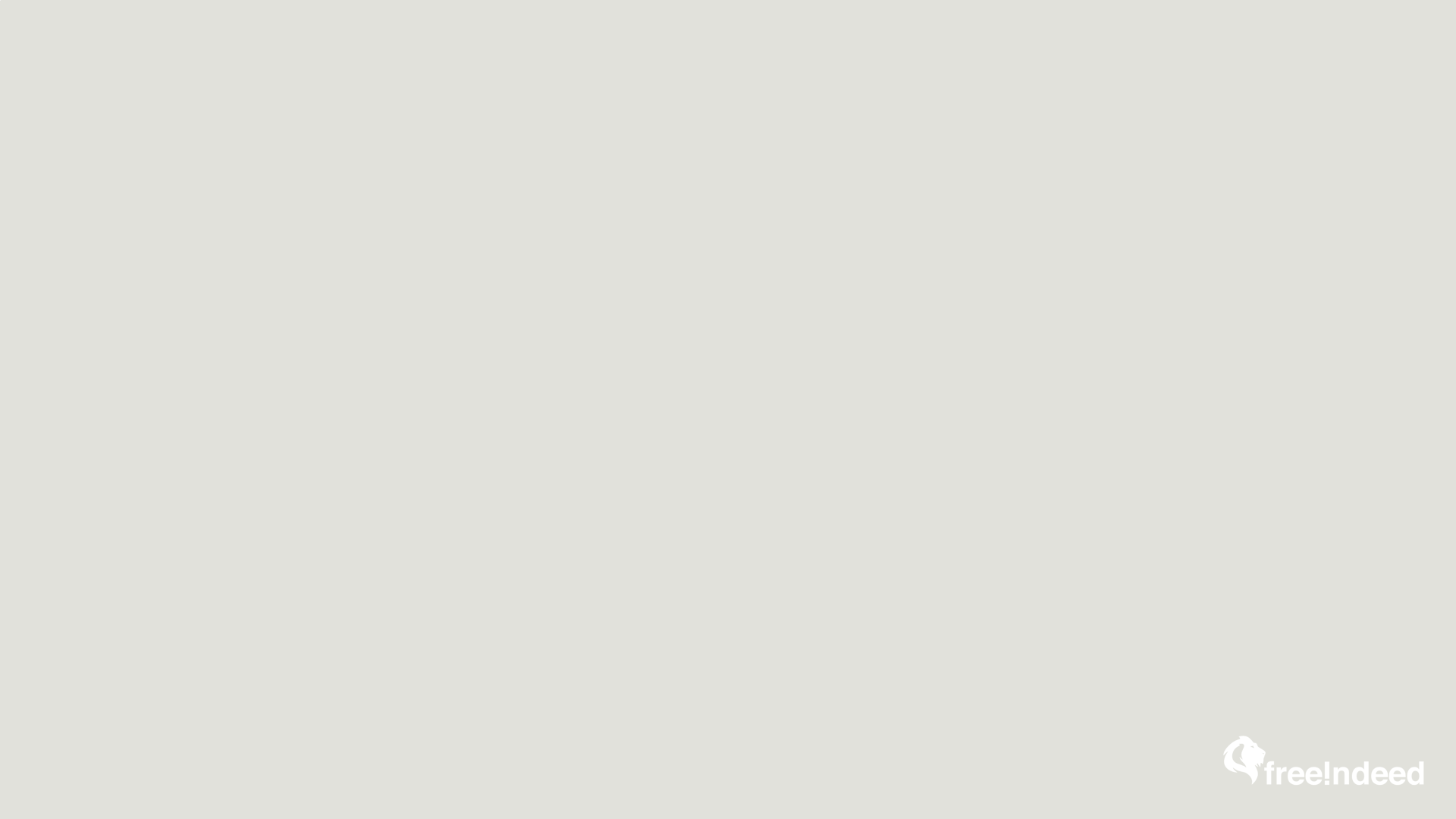 STATISTIKEN
32%
26%
der 11-13
Jährigen
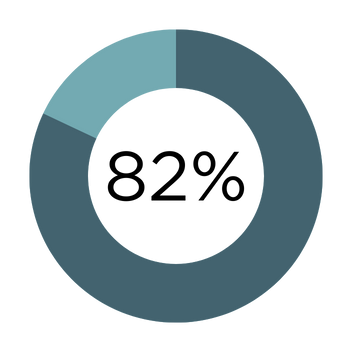 haben bereits Pornos gesehen.
!
70% sahen dieses Material ungewollt.
sagen, sie erleben keine Hilfe auf dem Weg in die Freiheit.
*Klicksafe.de, Neue Studie der
Medienanstalt NRW 2024, 2821 Befragte 11-13 J.
*2024 Survey Barna Group & PureDesireMinistries
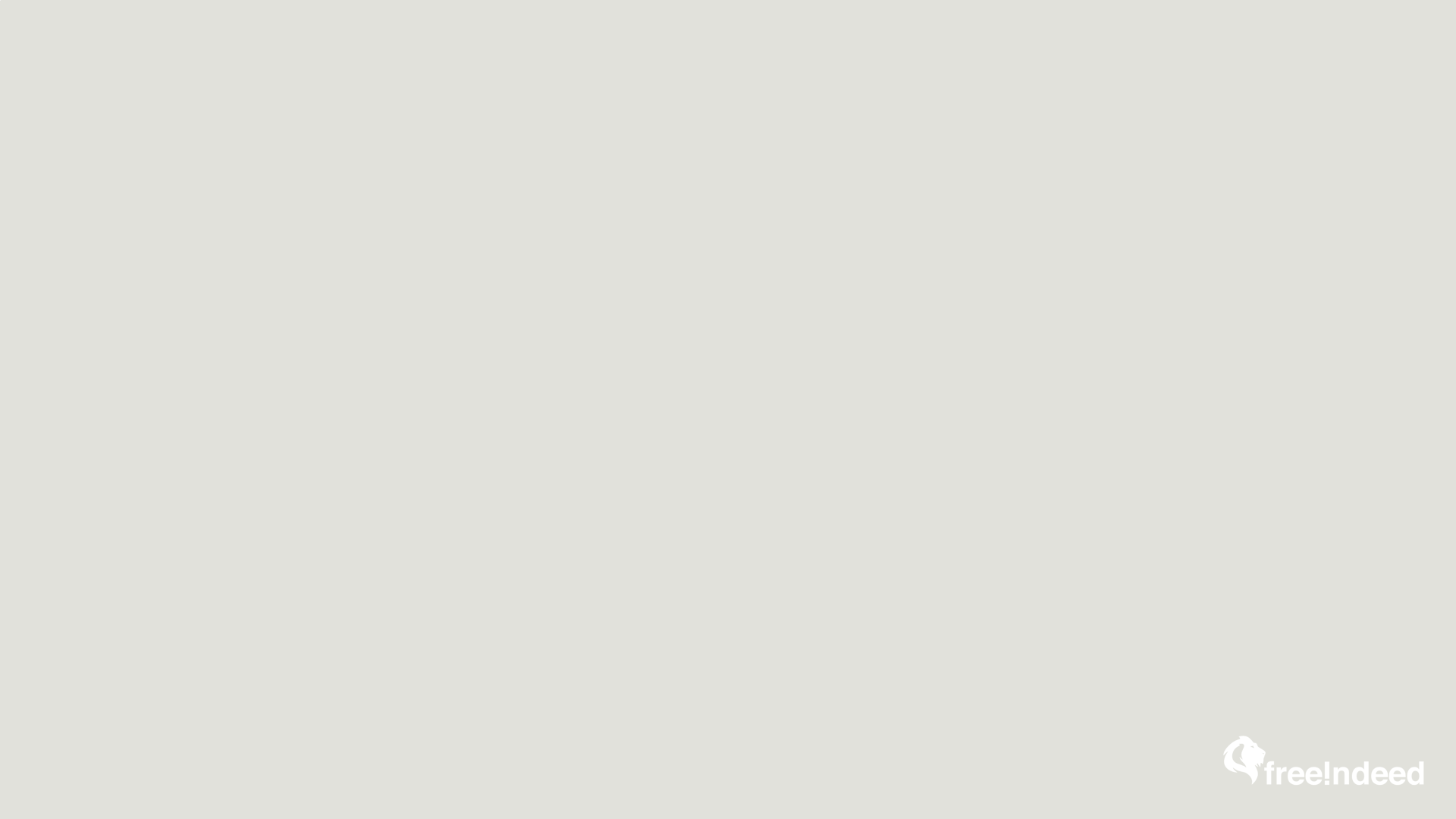 STATISTIKEN
1 von 5 Pastoren hat aktuell mit Pornografie zu kämpfen.
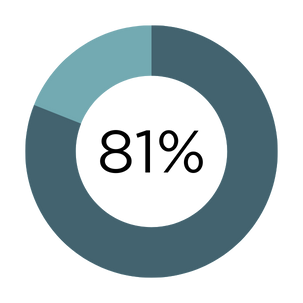 der Pastoren sagen, dass in Gemeinden zu wenig über Pornografie und zwanghaftes Sexualverhalten gelehrt wird.
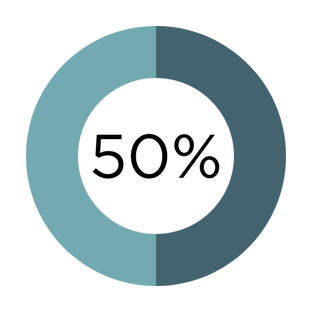 weitere 50% der Pastoren sagen, dass sie in der Vergangenheit aktiv mit Pornografiekonsum zu kämpfen hatten.
*2024 Survey Barna Group & PureDesireMinistries
462 befragte Pastoren (2023)
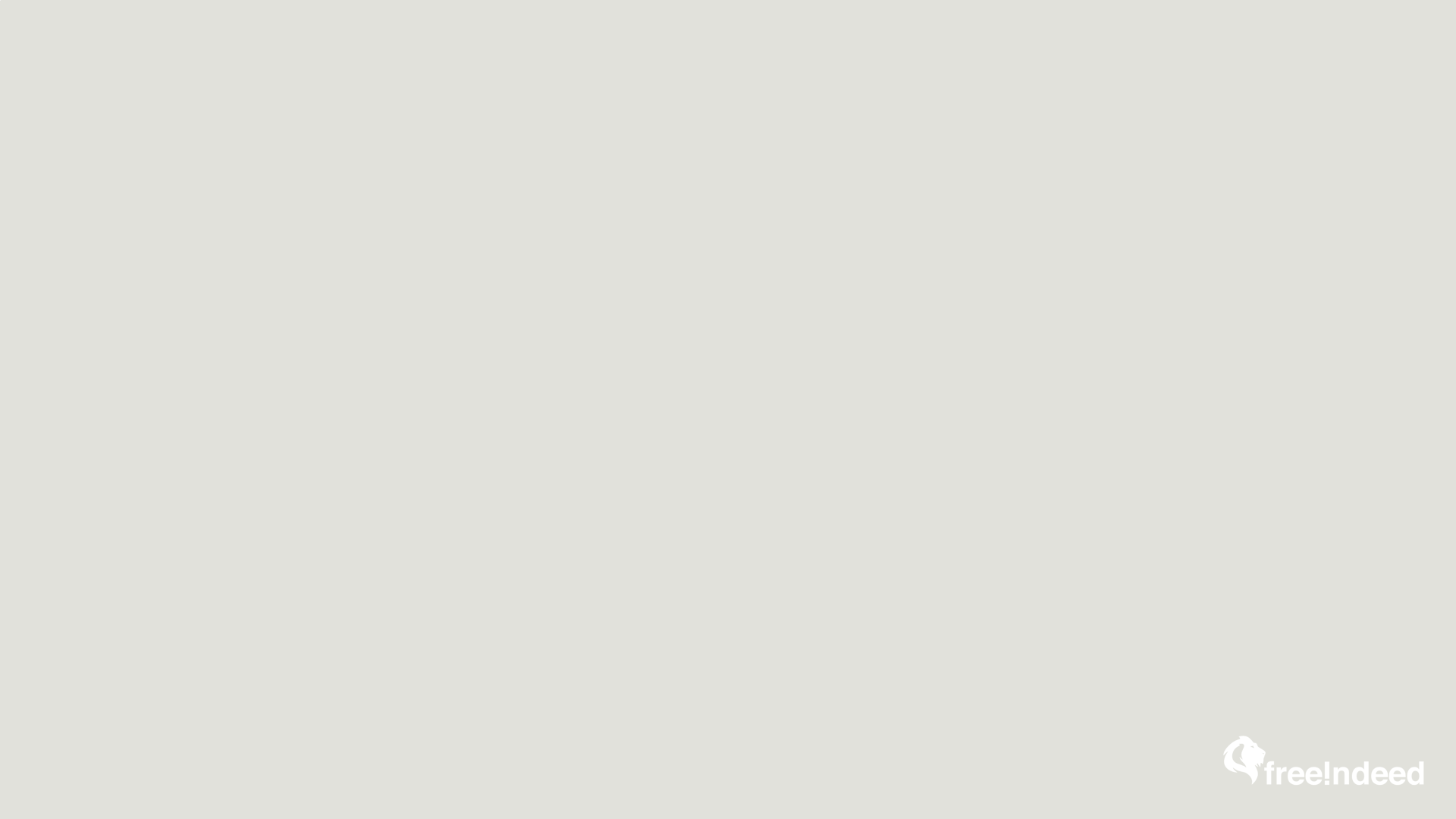 STATISTIKEN
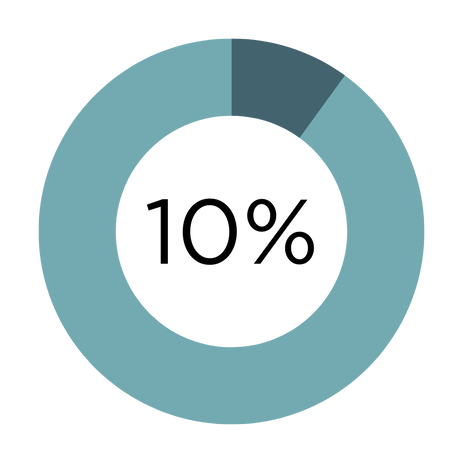 nur etwa 10% der befragten Christen sagen, dass ihre  Gemeinde aktiv Hilfe für Freiheitssuchende bietet.
“LASST UNS EINEN UNTERSCHIED MACHEN!”
*2024 Survey Barna Group & PureDesireMinistries
SUCHTTEST
auf www.free-indeed.de
+10.000 TEILNEHMER/INNEN
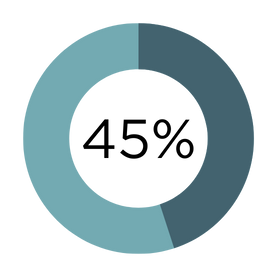 Meine Beziehungsfähigkeit zum anderen Geschlecht nimmt immer mehr ab und/oder wird zunehmend sexualisiert!
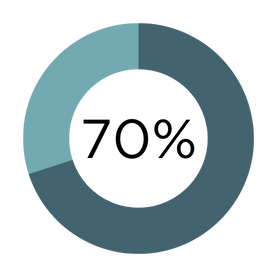 Ich nutze Pornografie, um Dinge zu kompensieren wie: Niedergeschlagenheit, Langeweile, Spannungen, Einsamkeit oder als Belohnung!
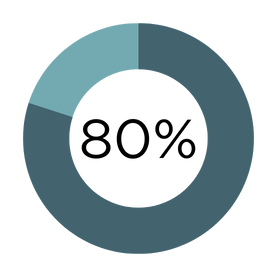 Ich fühle mich nach der Selbstbefriedigung oder Sexualkontakten öfters leer und ausgelaugt oder habe es sogar bereut!
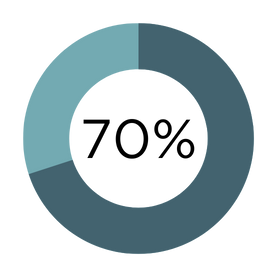 Ich habe mit oder meinem Partner versprochen aufzuhören, es aber mehrfach nicht geschafft.